Arrays for Days
Review arrays a-la-kahoot
Look at common array algorithms a-la- Central Connecticut State University
Implement an array algorithm a-la-mode
Learning Targets
Be able to read code that uses arrays
Be able to read over a college CS Website and understand material about Array Algorithms
Be able to implement one of the array algorithms
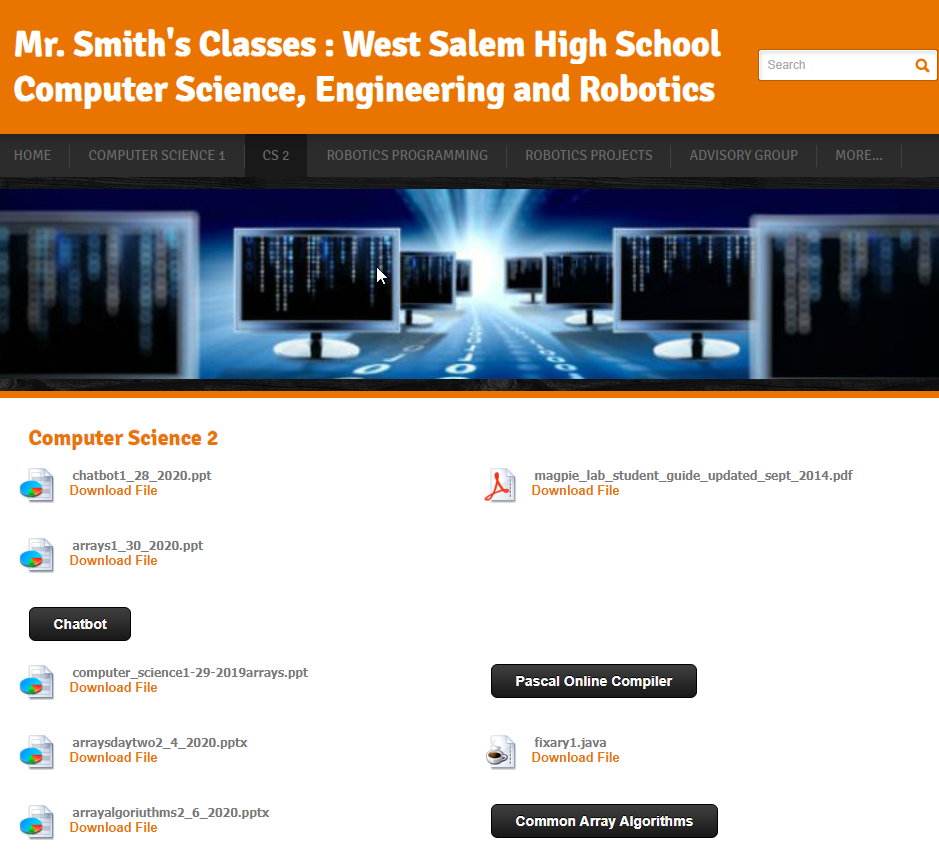 Array Algorithms
Read through and take focused notes on ‘Common Array Algorithms’
Record algorithms and enough sample code to help you implement algorithms
Program Options
Tally Away
Write a program that will roll a pair of 6-sided dice 1000 times and show how often each roll occurred.
Push: Determine which roll occurred most and least often
Election Selection
Write a program that will model an election, keeping track of each of the candidates votes in an array of integers
Must have at least 4 candidates
Support an unknown number of votes
A-La-Mode
Write a program that will generate 100 numbers, each in the range of 1 to 10. The program will calculate the mode of these values.
Push: Handle no and multiple modes
Push: Support the user entering the range of possible values.